Povolání
Co dělá tvoje maminka a tatínek?
Lékař
Pracuje v nemocnici ale i ve své vlastní ordinaci.
Jaké máme lékaře?
Obvodní lékař
Zubař
Léčí dospélé i děti.
Zdravotní sestra
Pomáhá lékaří při jeho práci.
Také  měří , tlak, teplotu, váží tě a měří tvojí výšku.
Píchá injekce a odebírá ti krev, aby zjistili jestli jsi zdravý/á.
Výpravčí
Kontroluje vlak
Vypravuje vlak
Dává pokyn k odjezdu
Jak dává vlaku vědět, že může jet? 
(píšťalkou zapíská a zvedne zelené světlo, nebo plácačku)
Je na každé větší vlakové stanici.
Je výpravčí na vaší zastávce, kde bydlíte?
Programátor
Sedí u počítače a pracuje na něm
Vytváří nové počítačové programy
Máte doma počítač?
Víte co k němu patří?
(monitor, počítač, myš, klávesnice)
Úředník
Víte kde potkáte úřeníka?
Na poště
V bance
Na úřadě
Soudce
Kde pracuje?
Na soudu
O čem rozhoduje?
O vině čí nevině obžalovaného.
Kdo je obžalovaný?
Ten kdo něco provedl proti zákonu.
Kdo je ještě u soudu?
Porota, obhájce, žalobce
Kuchař
Vaří
Kde?
Ve školní jídelně
V restauraci
Co používá ke své práci za nádobí?
Hrnce, pánve, vařečku, lžíce, nože, prkýnka, .....
Co má na sobě?
Zástěru a čepici
Servírka
Servíruje nápoje i pokrmy.
Obsluhuje hosty v restauraci.
Co servírka používá ke své práci?
Tác na kterém nosí talíře a skleničky.
Prodavačka
Prodáva v
obchodě nebo obchodním centru
Jaké obchody znáte?
Obuvnictví, potraviny, drogerie, hračkářství....
Čím by jsi chtěl/a být až vyrosteš???
?
Šablona č.17
Vypracovala: Květuše Vendégová
Prvouka 
2.ročník ZŠ
ZŠ a MŠ Višňová
30.12.2010
Obrázky www.google.cz
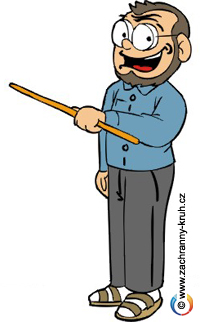